ПОЛИТЕХНИКАЛЫҚ әдістеме бірлестігінің қорытынды  есебі
Әдістеме бірлестіктің   мақсаты:
«Салауатты  өмір  қалыптастыра  отырып,  патриоттыққа  және  еңбек  сүйгіштікке  баулу».
Өткізілген  іс -шаралар
Дені  саудың  жаны  сау
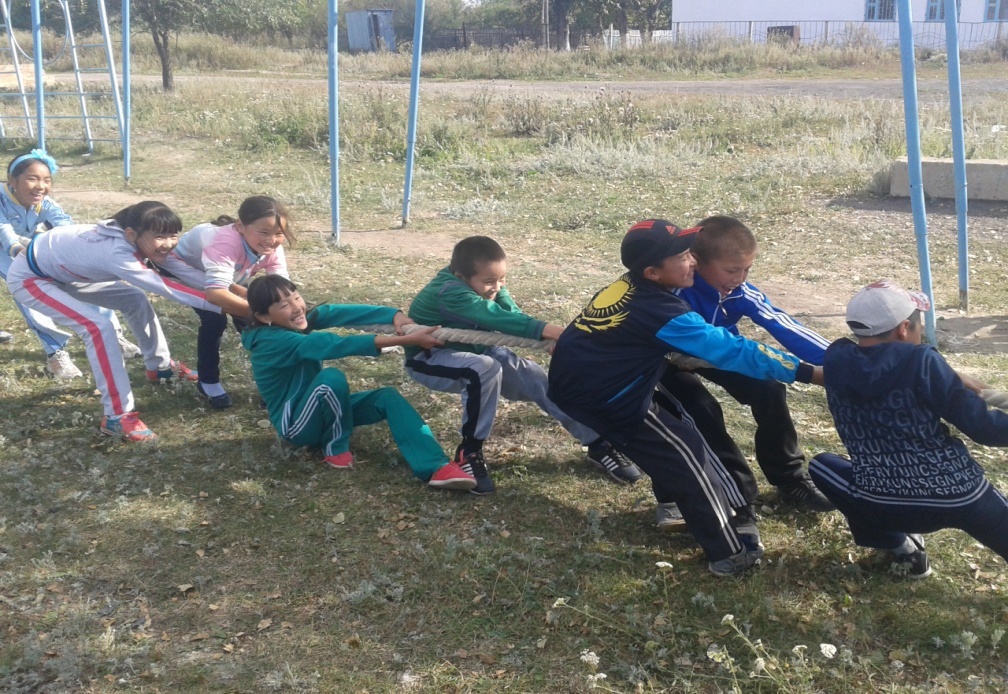 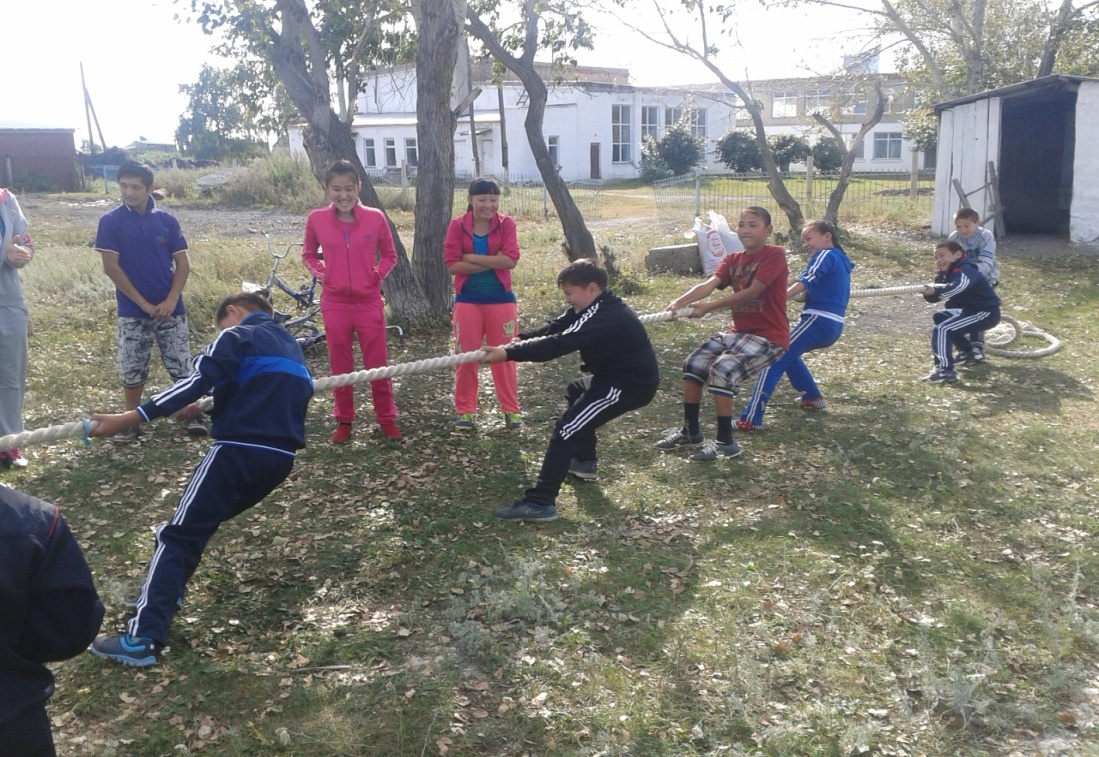 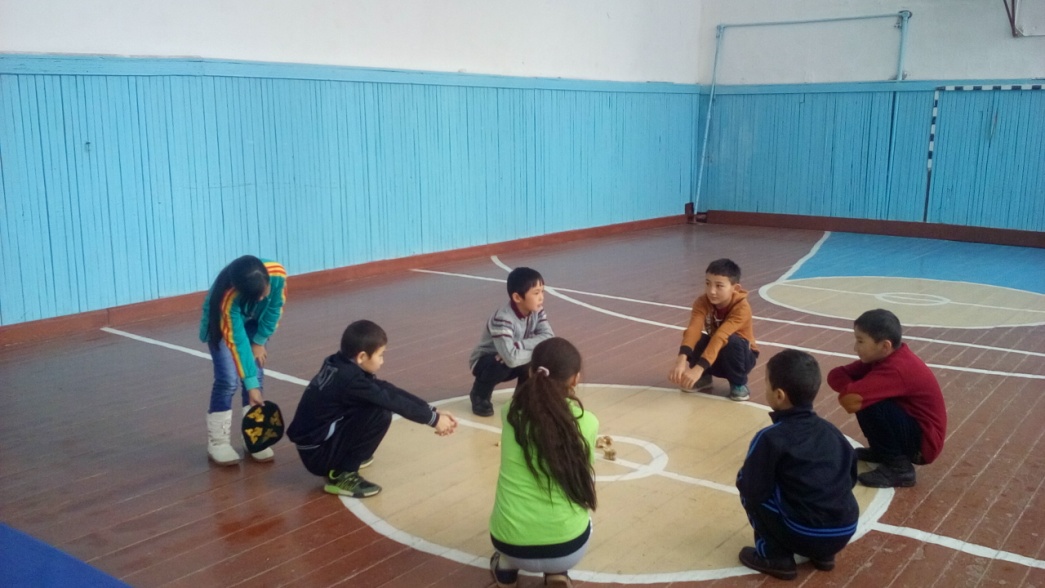 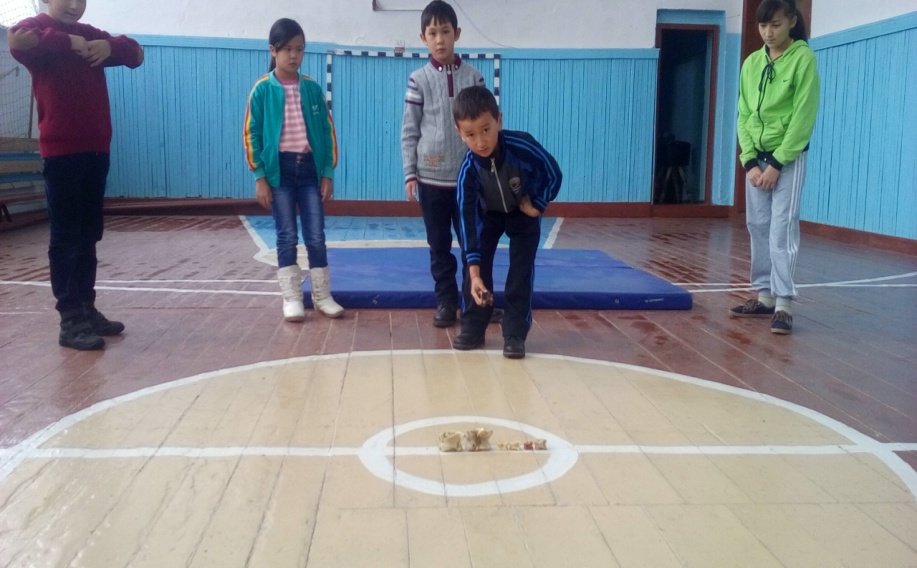 Қауіпсіздік  ережені  сақтау
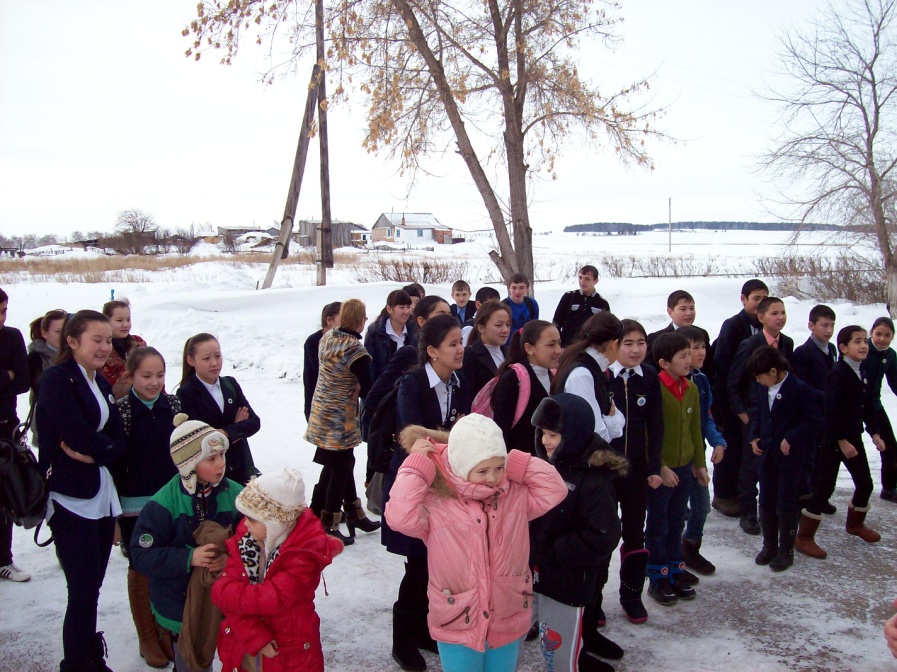 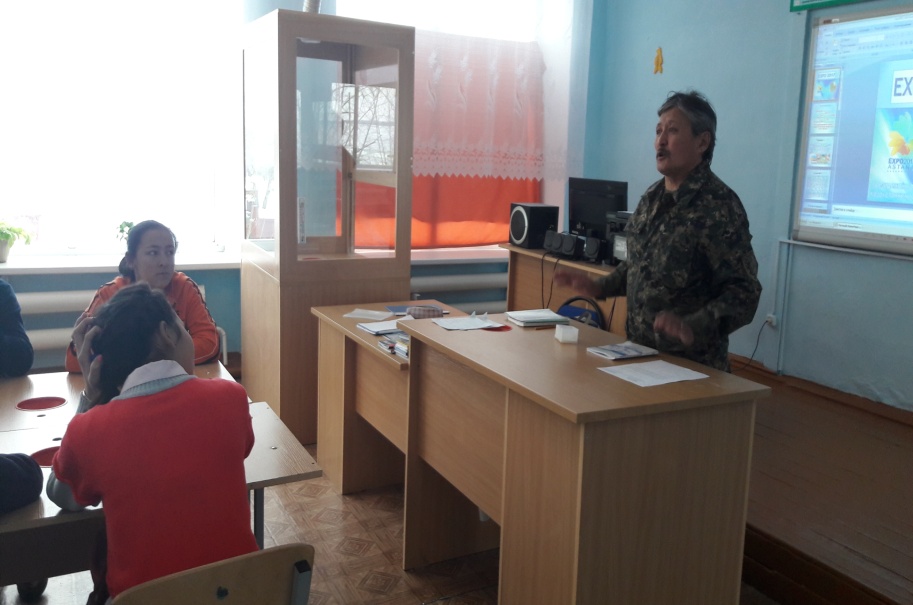 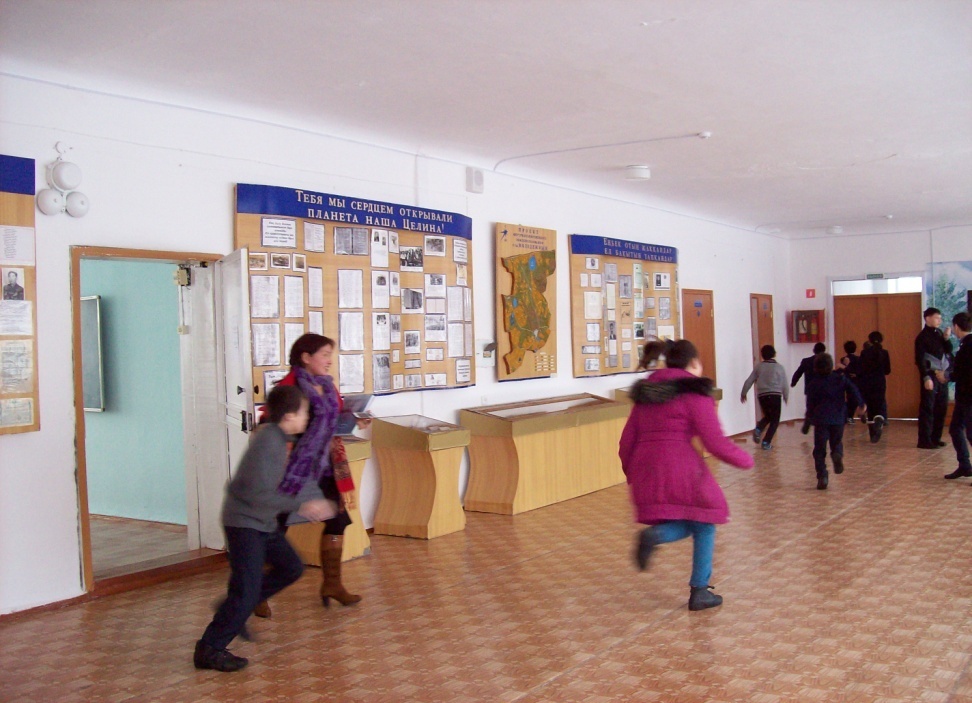 Аумақтық әскери сайыстары
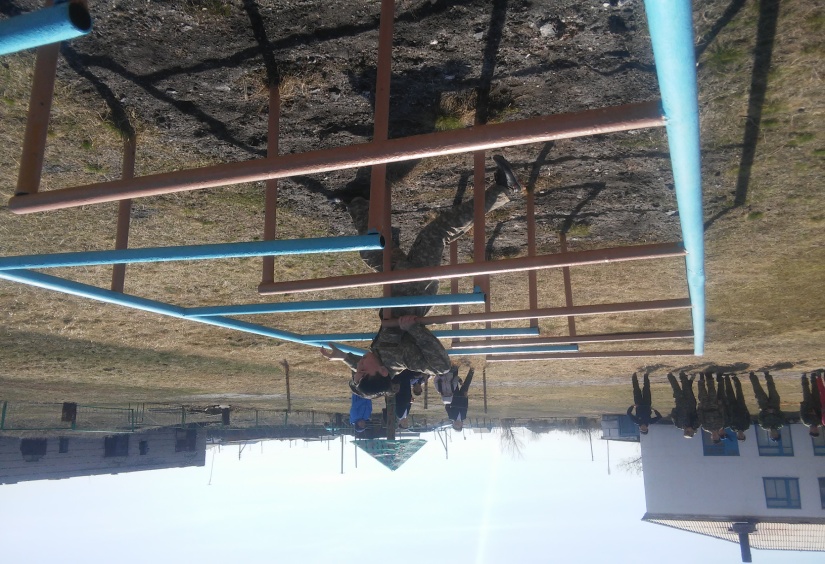 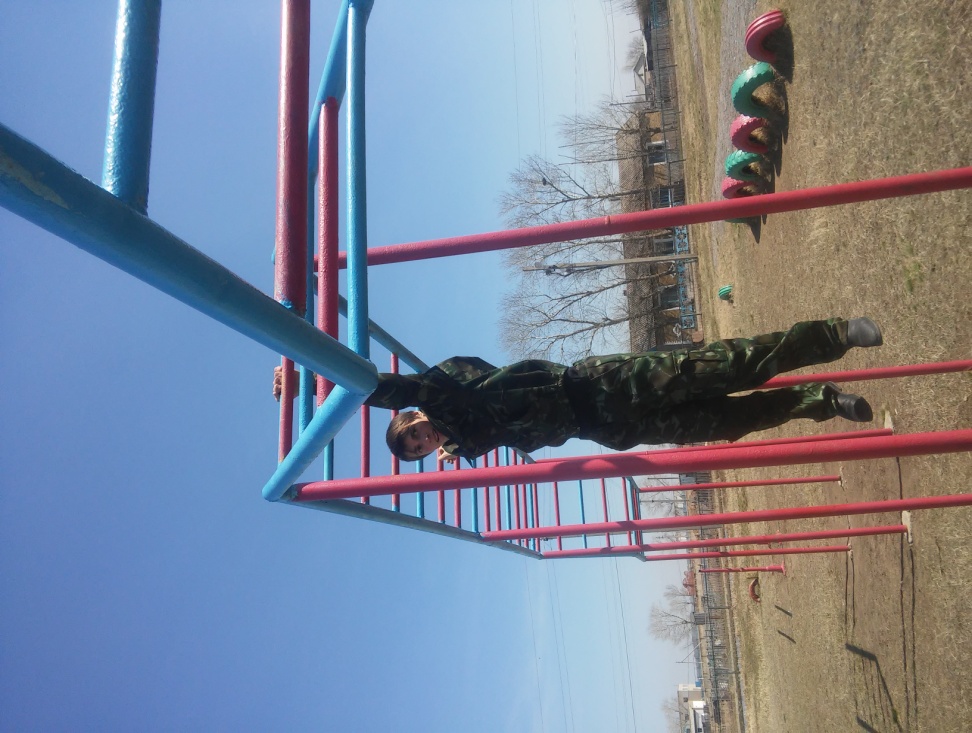 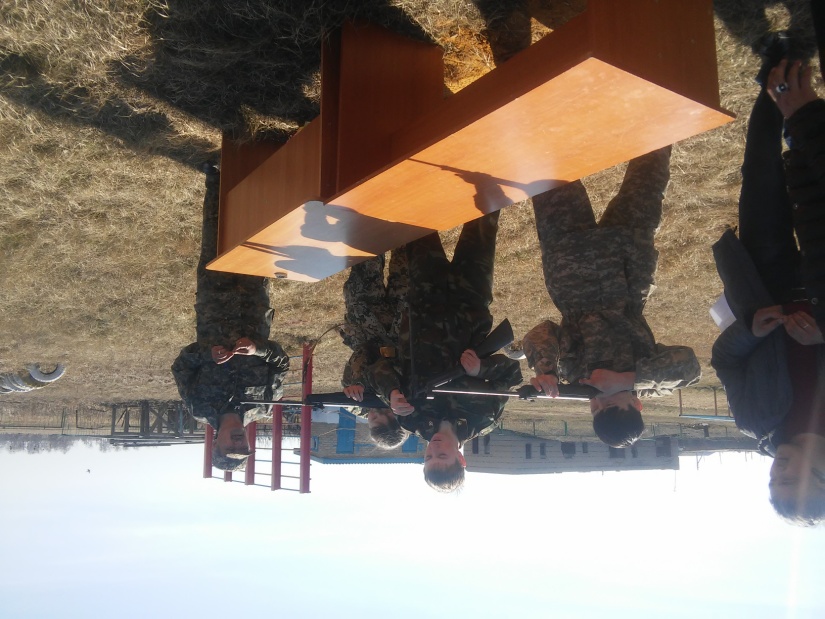 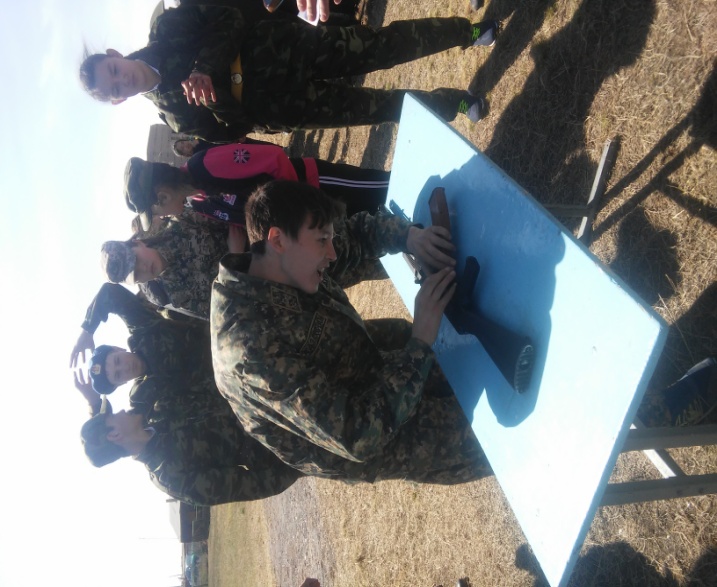 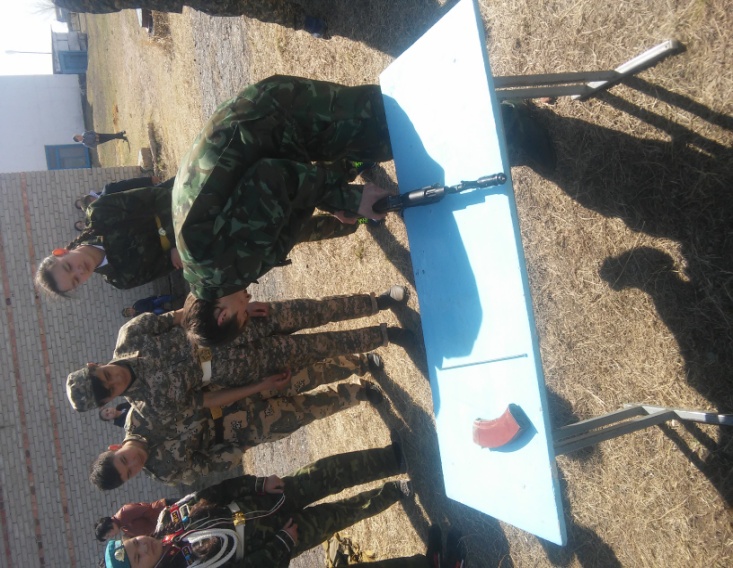 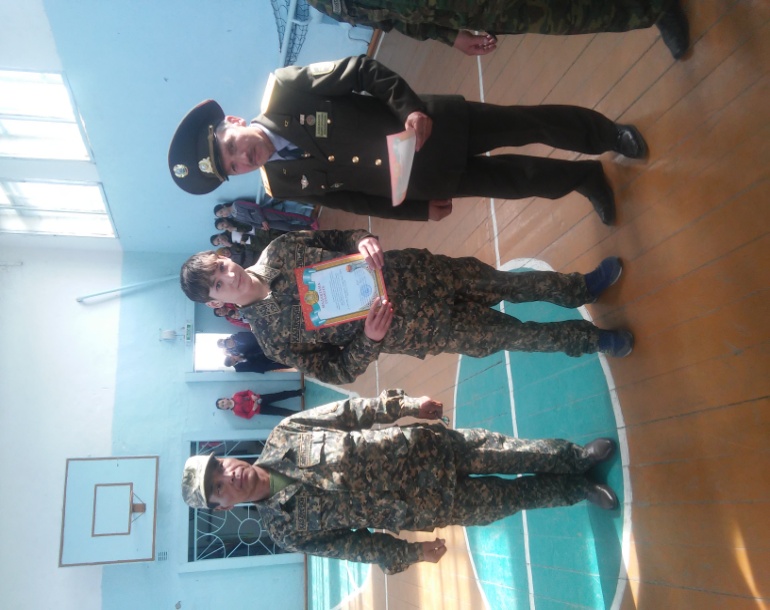 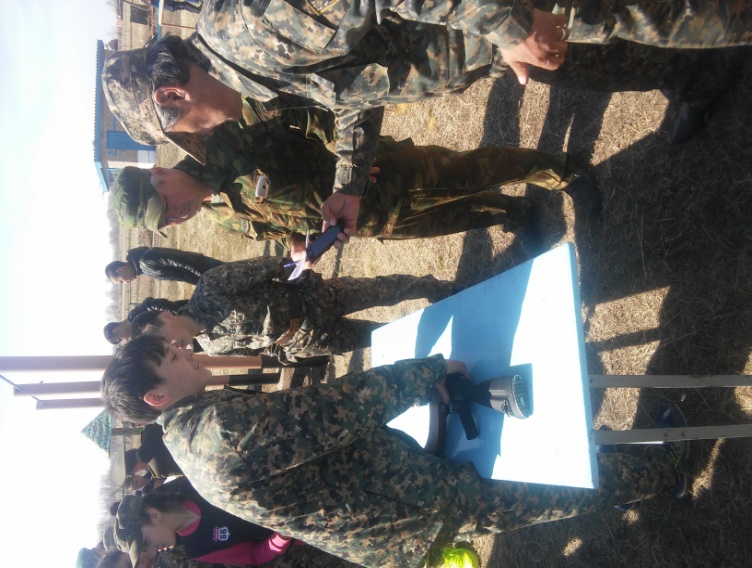 Спорттық сайыстар мен сабақтар
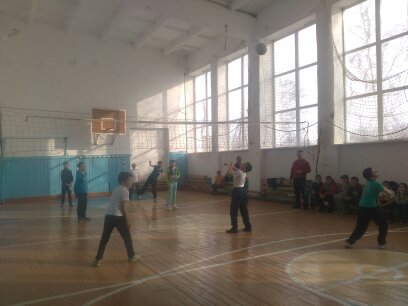 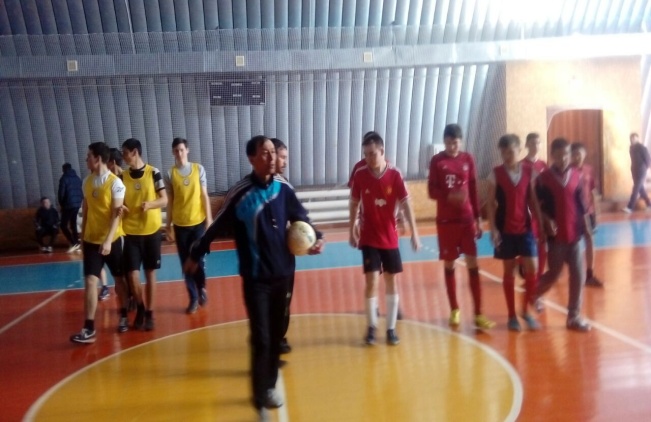 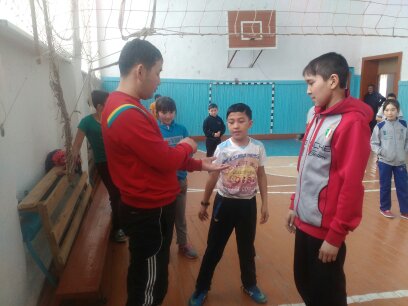 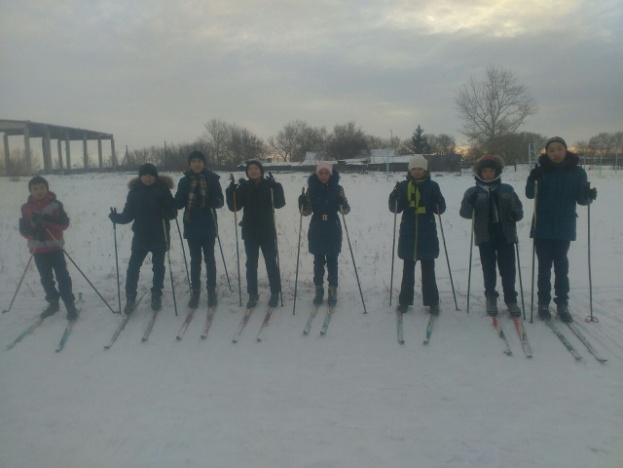 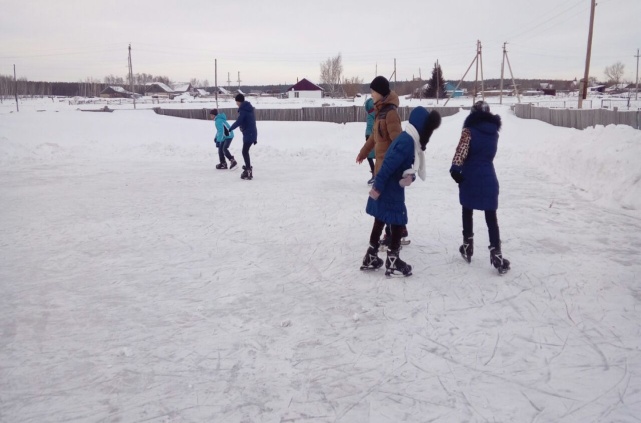 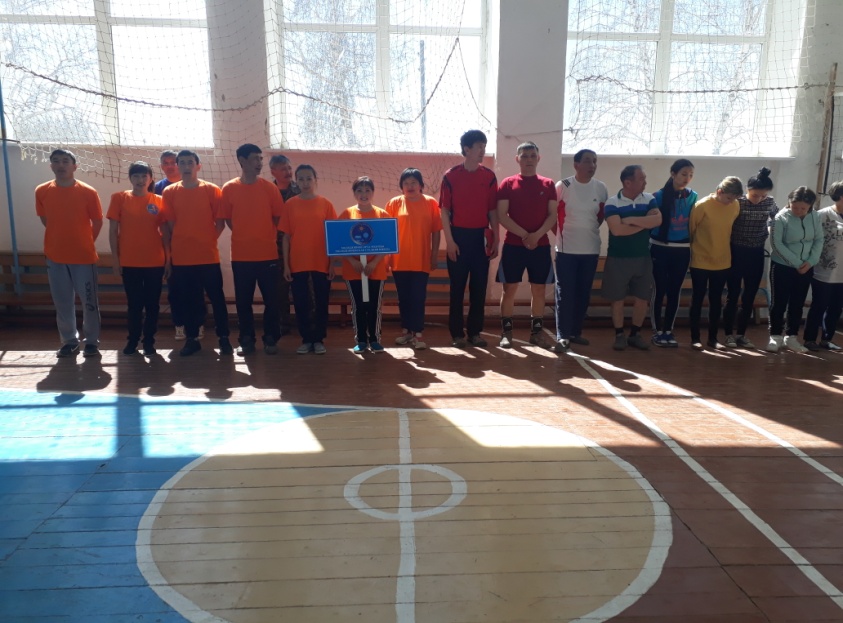 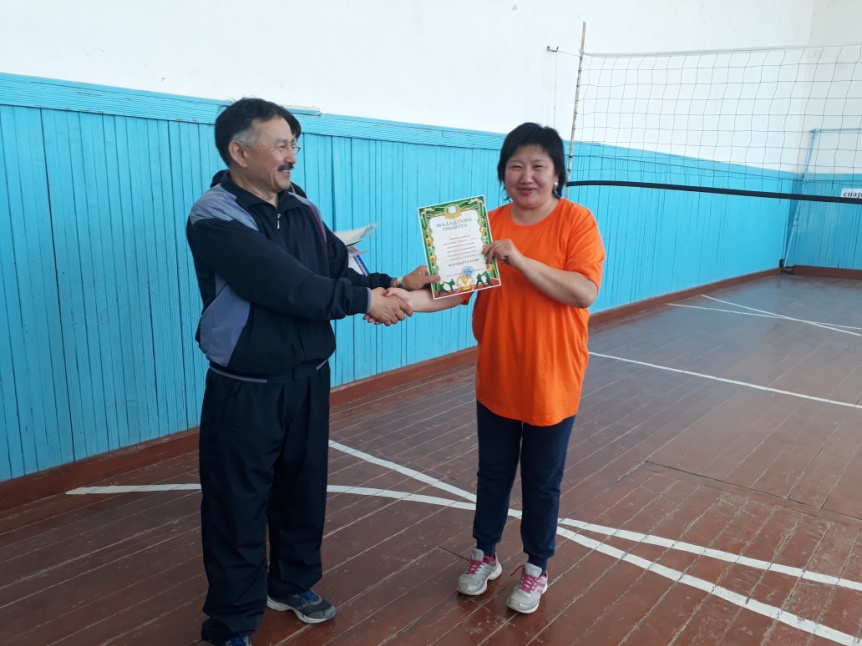 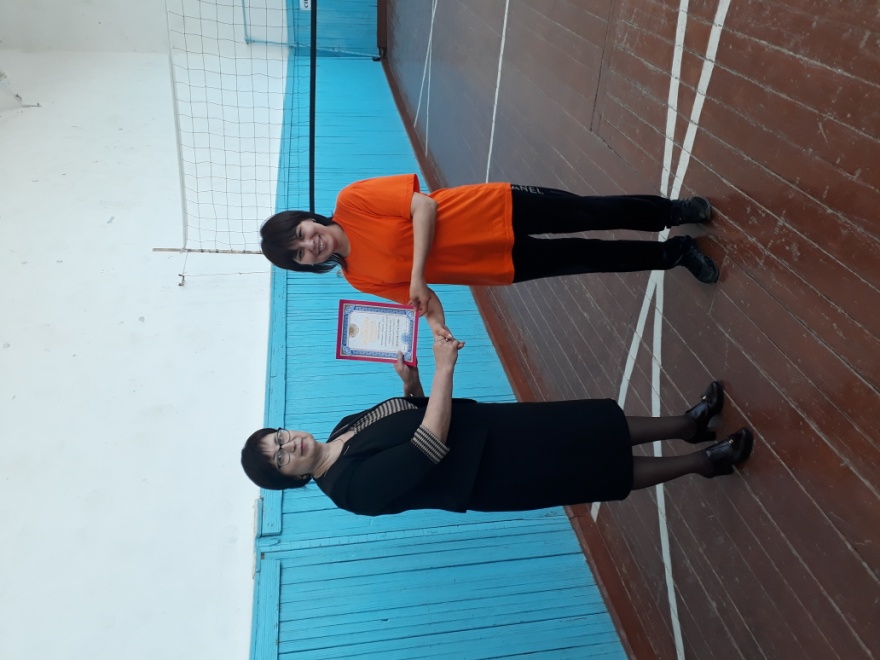 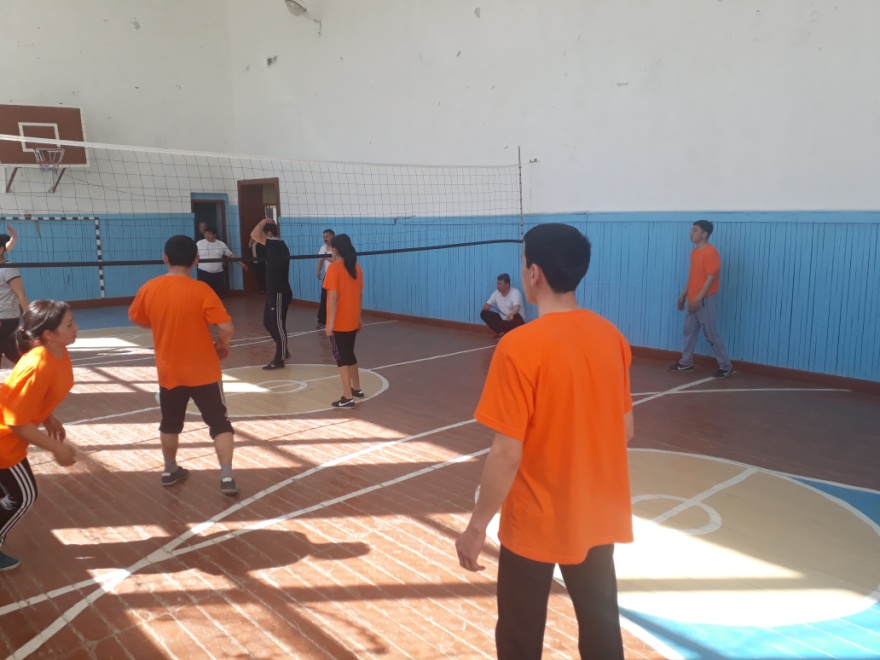 Еңбек сабағы
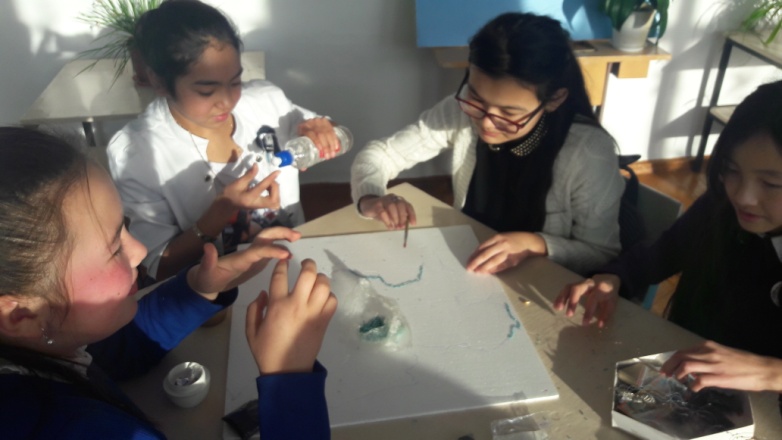 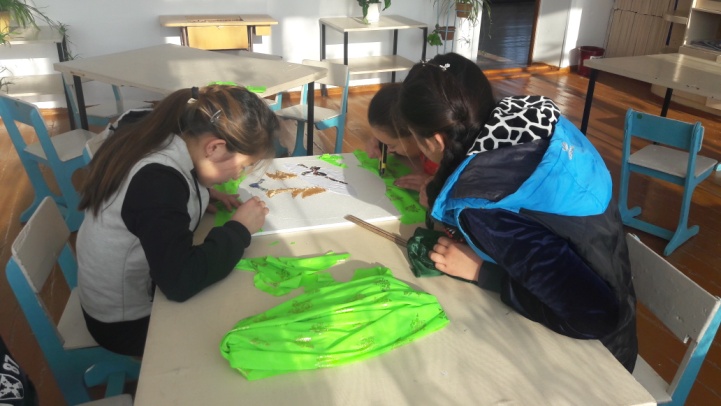 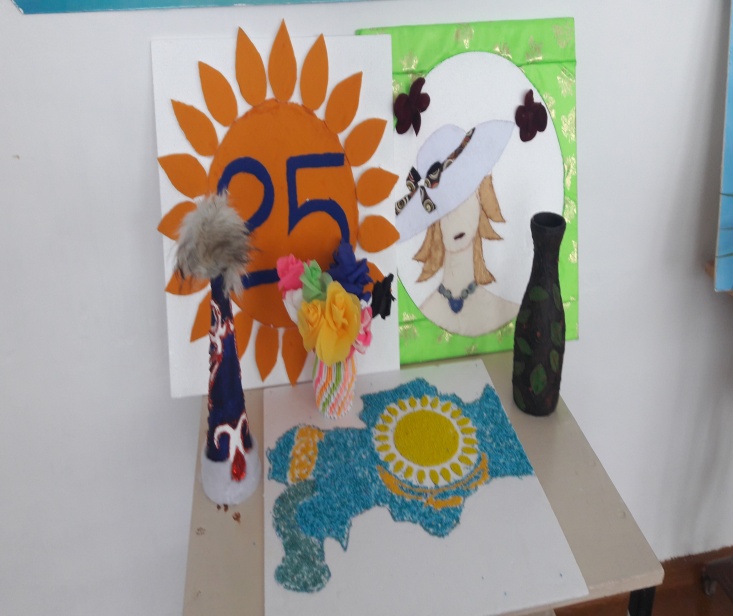 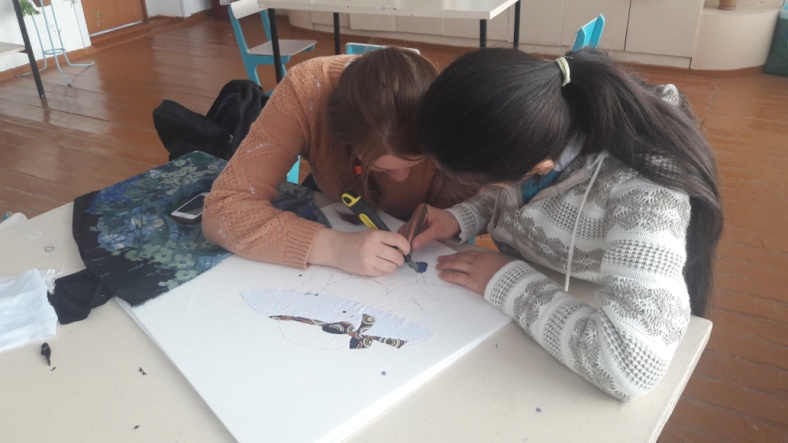 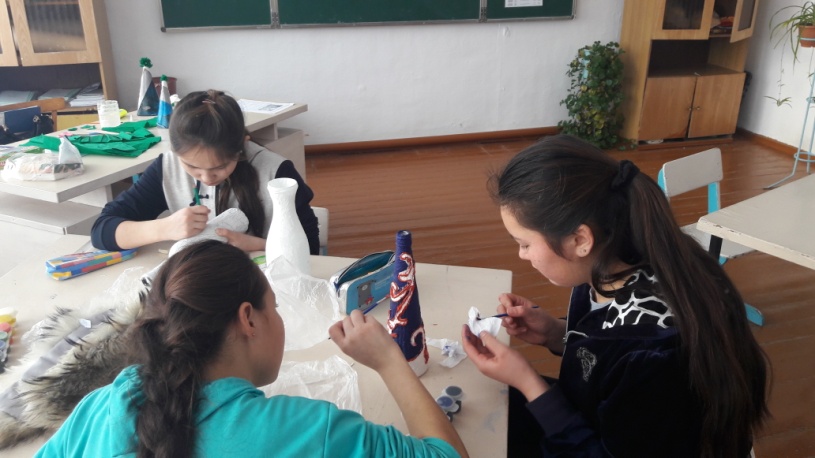 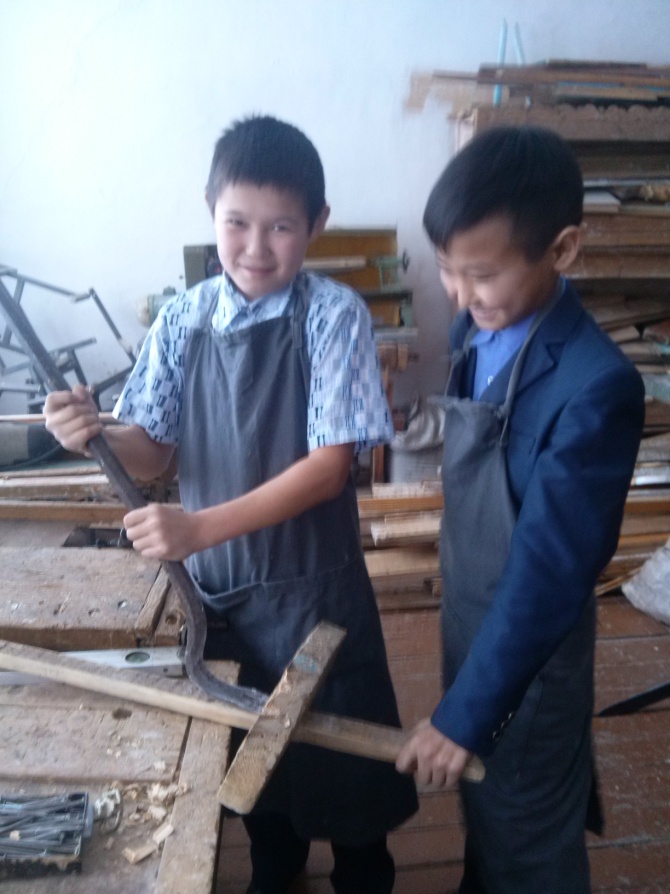 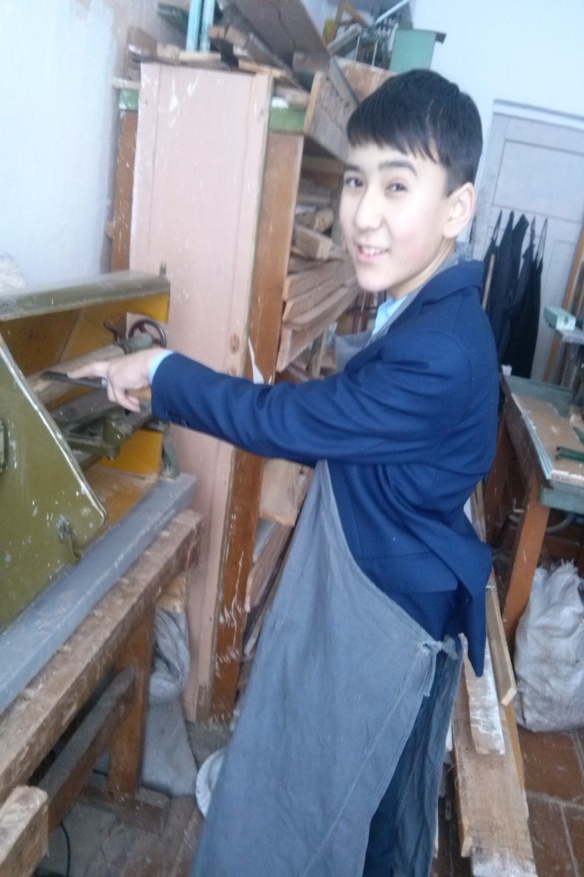 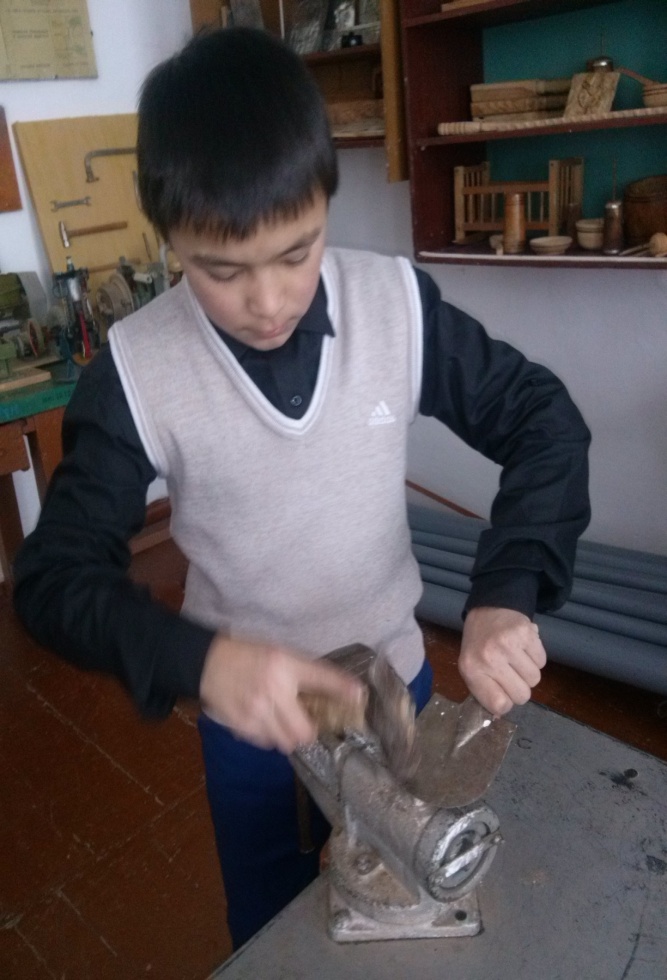 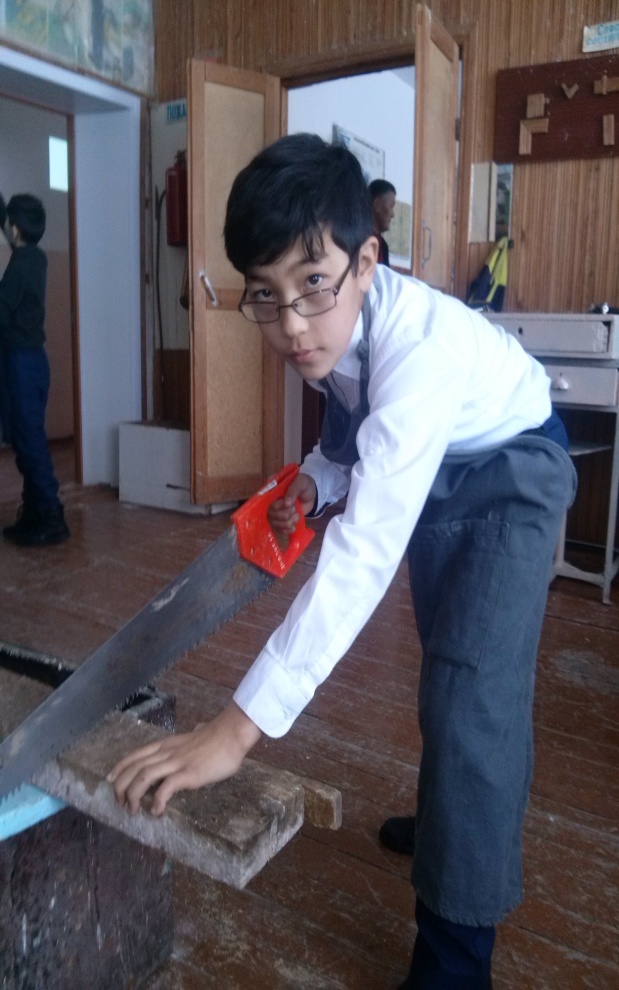 Патриоттық тәрбие
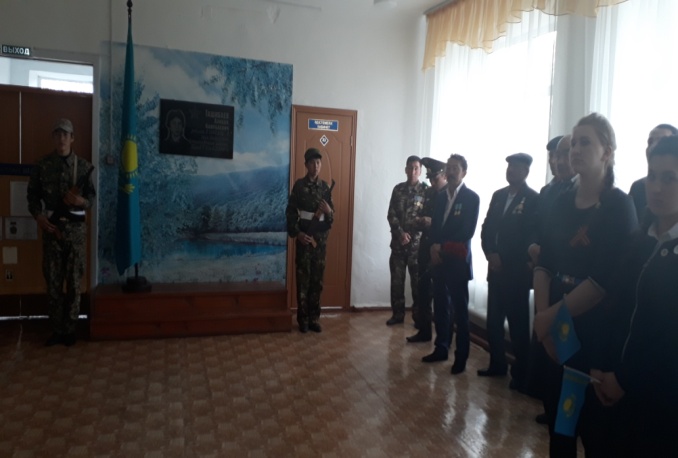 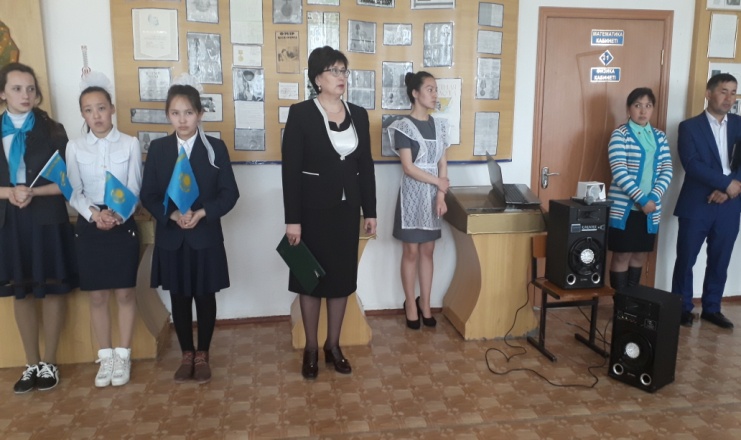 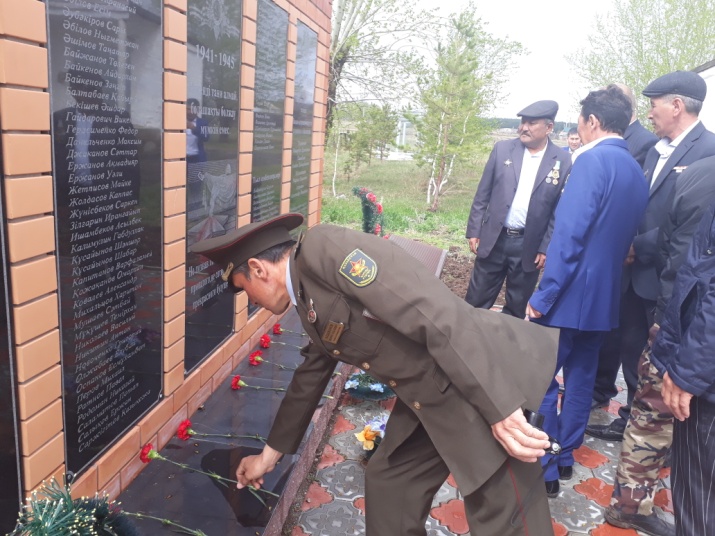 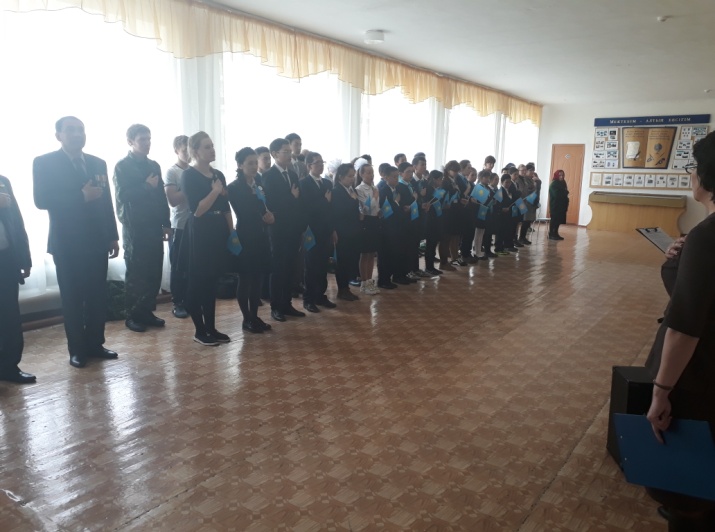 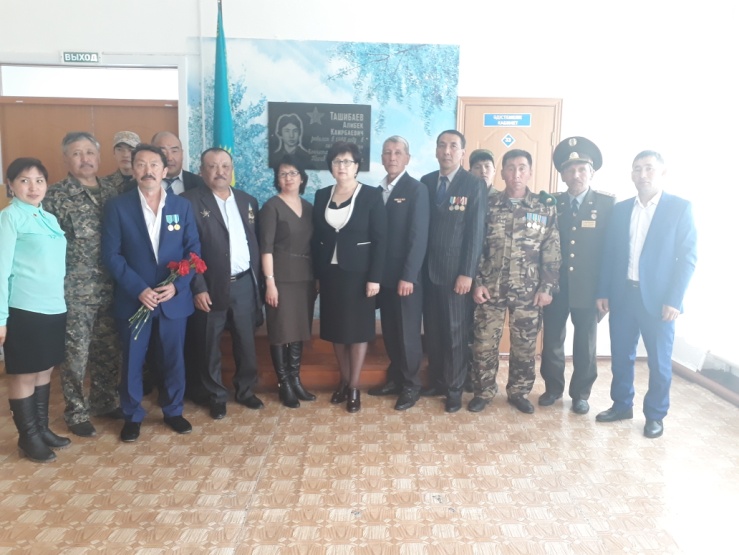 Ұлы  жеңіске  72 жыл
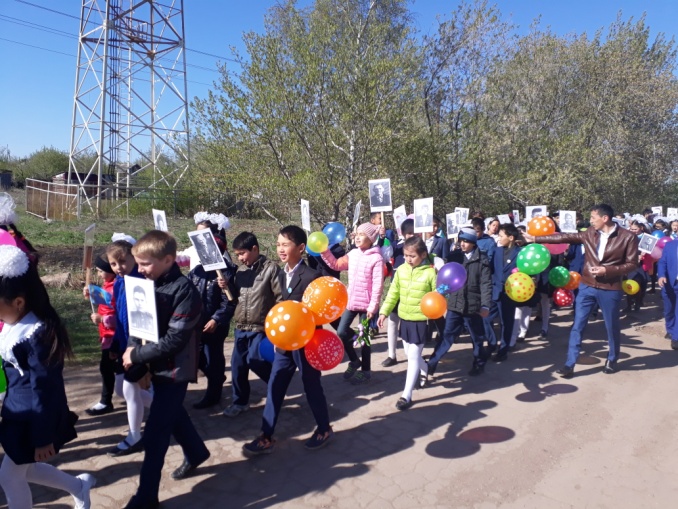 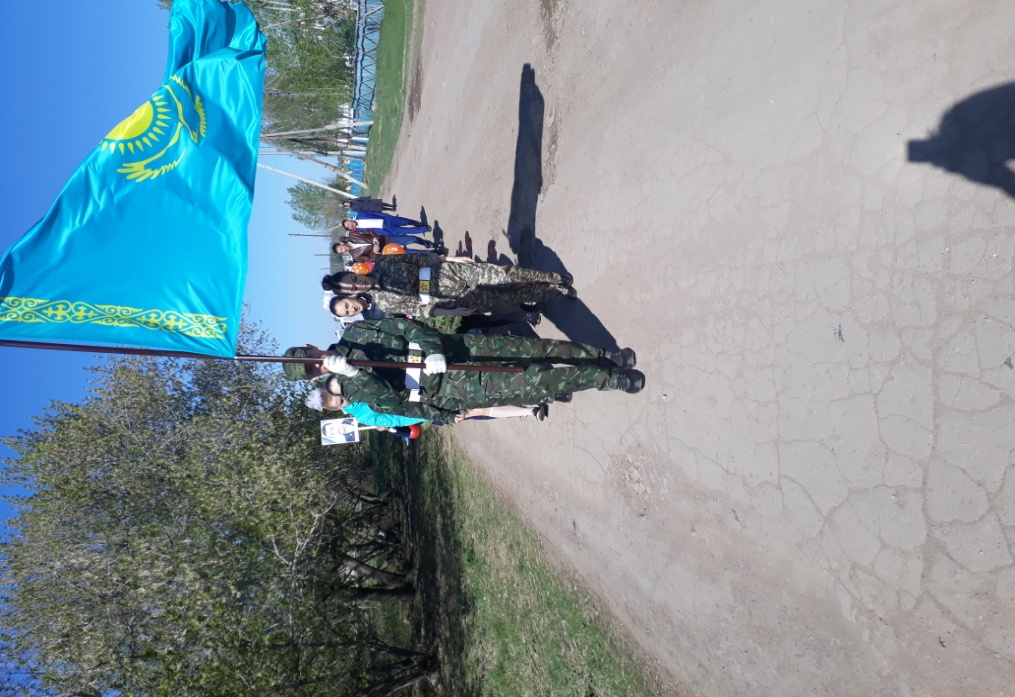 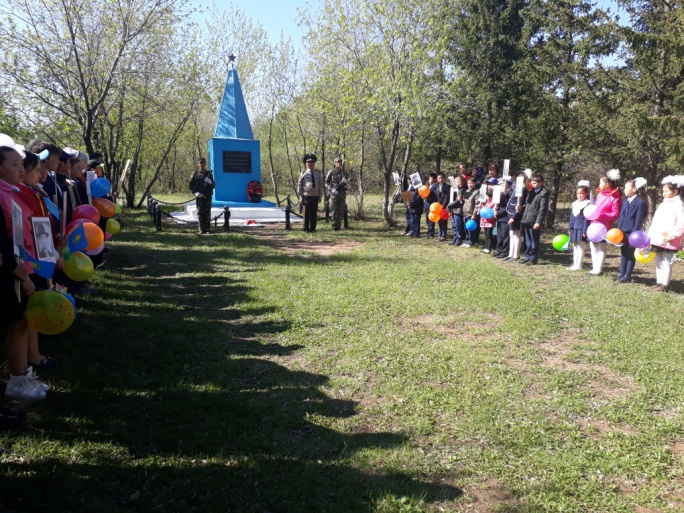 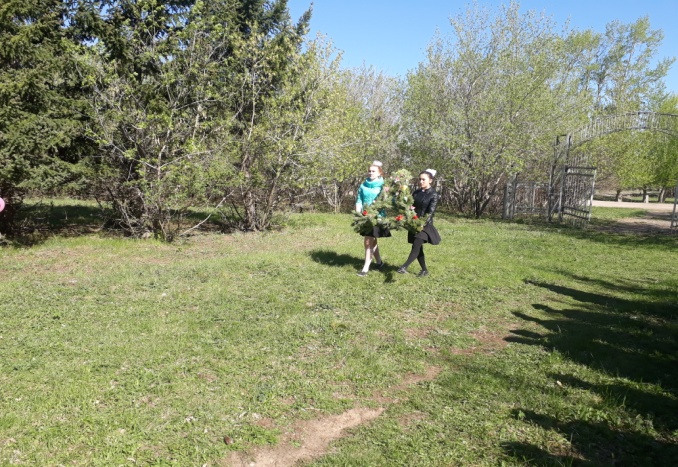 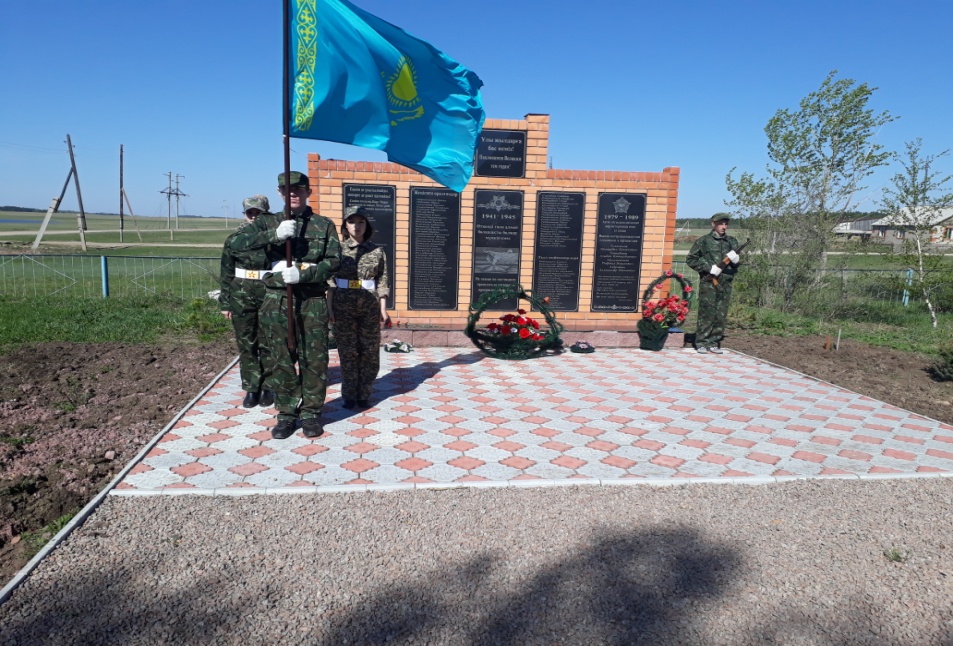 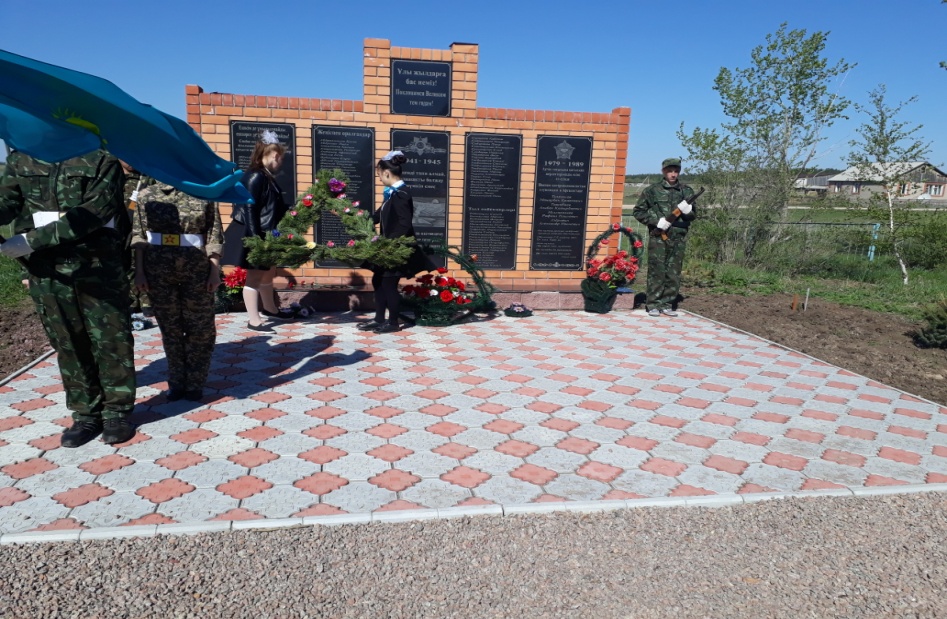 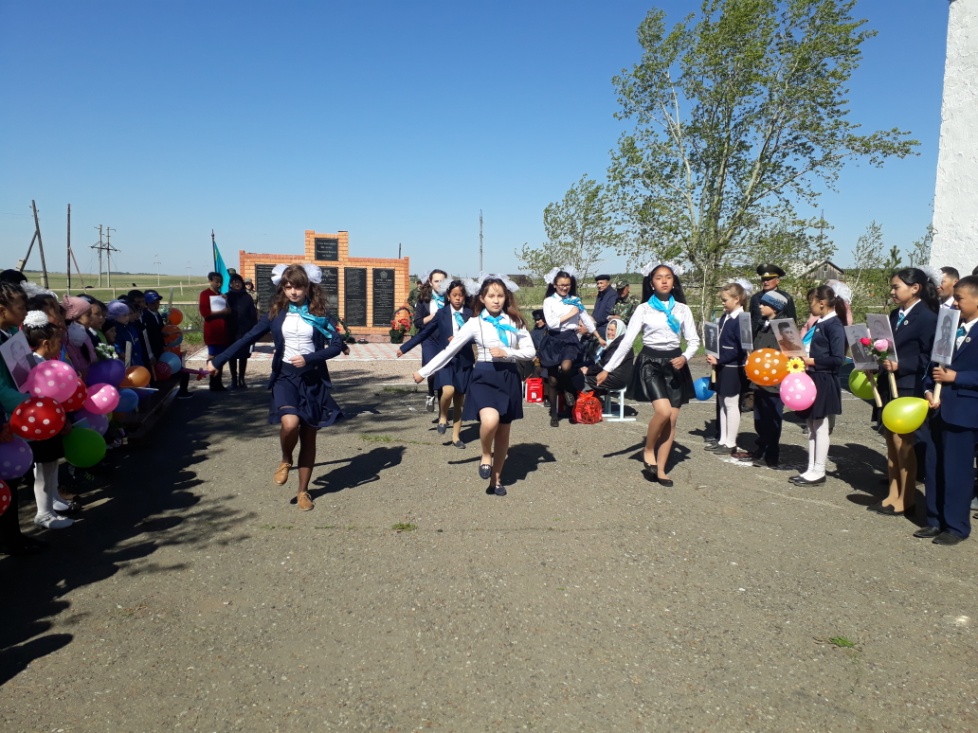 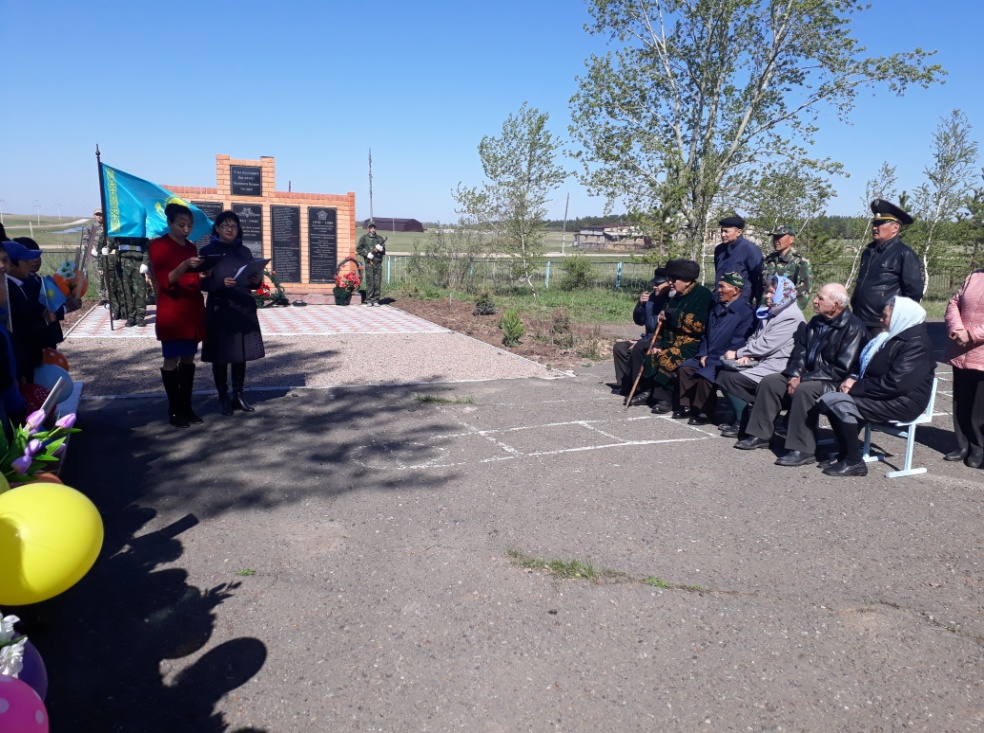 Тимуршылар
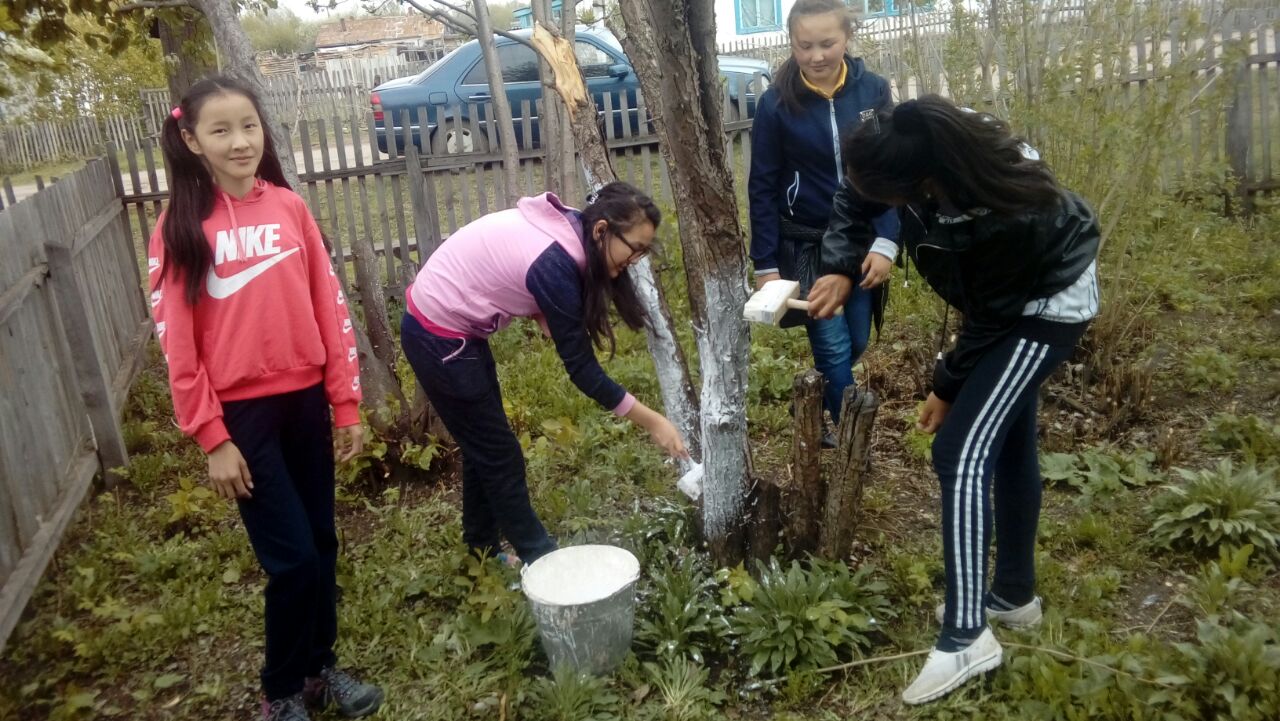 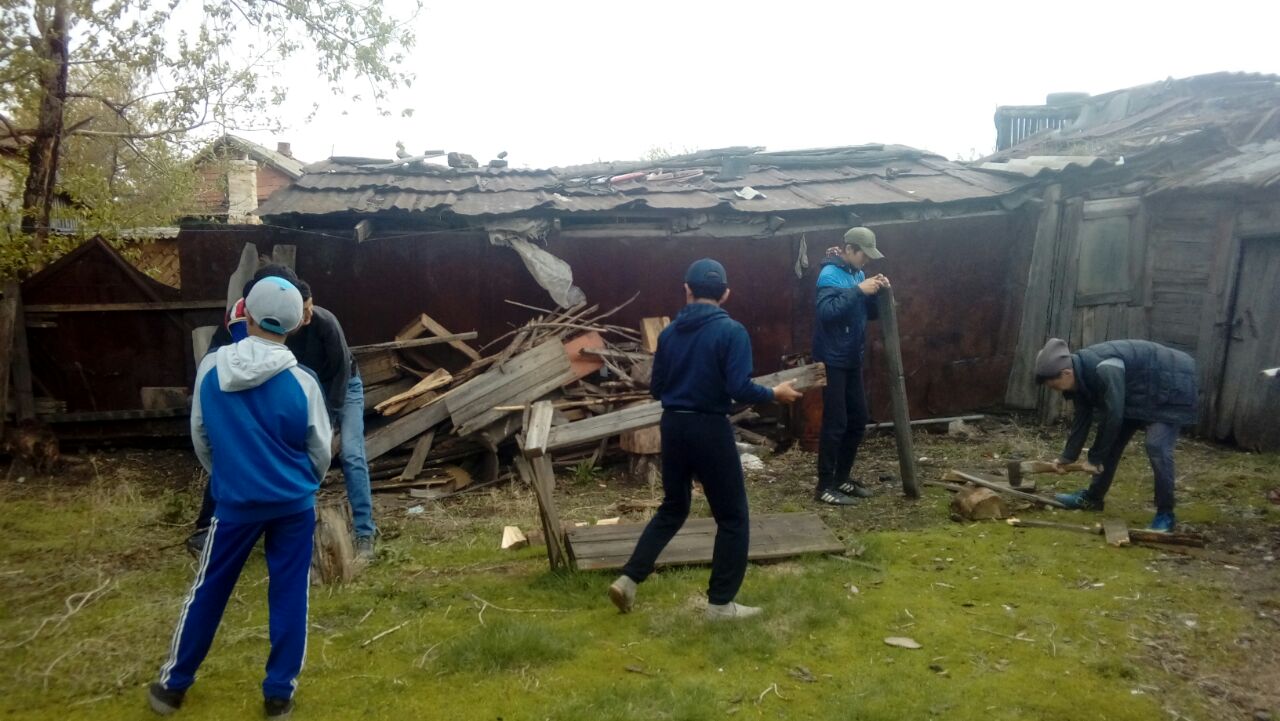 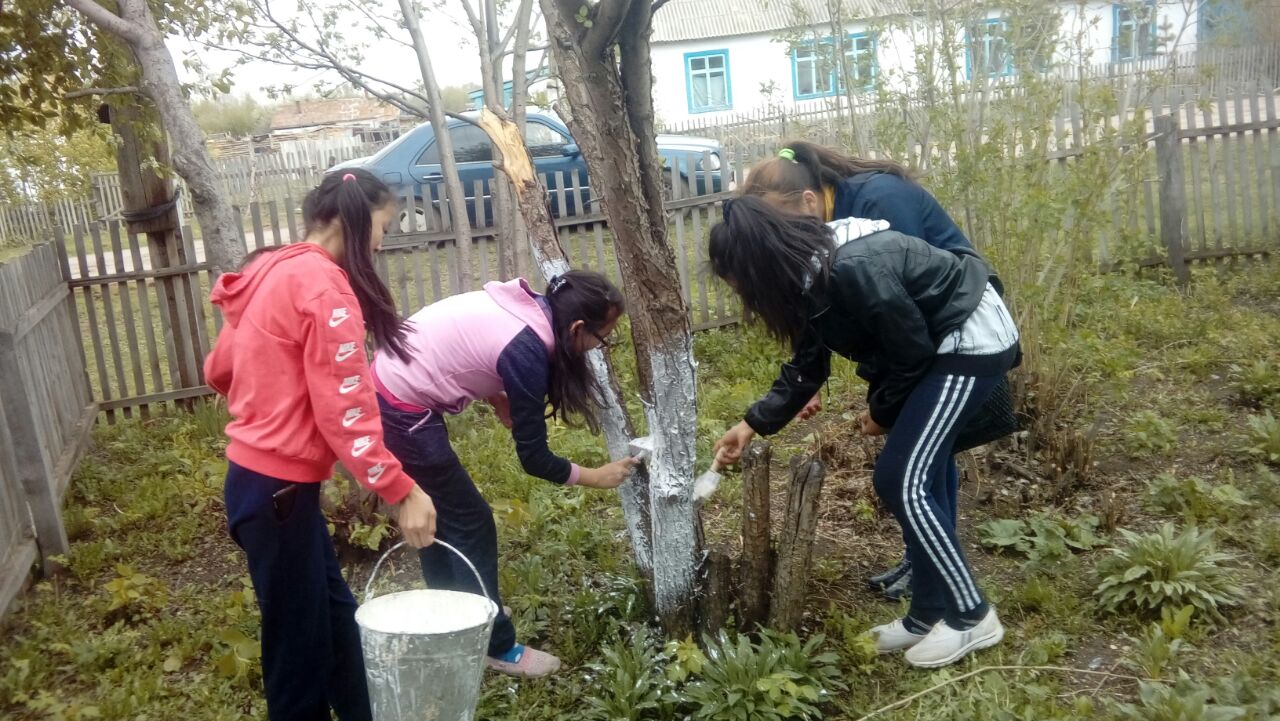 Қоғамдық  іс - шаралар
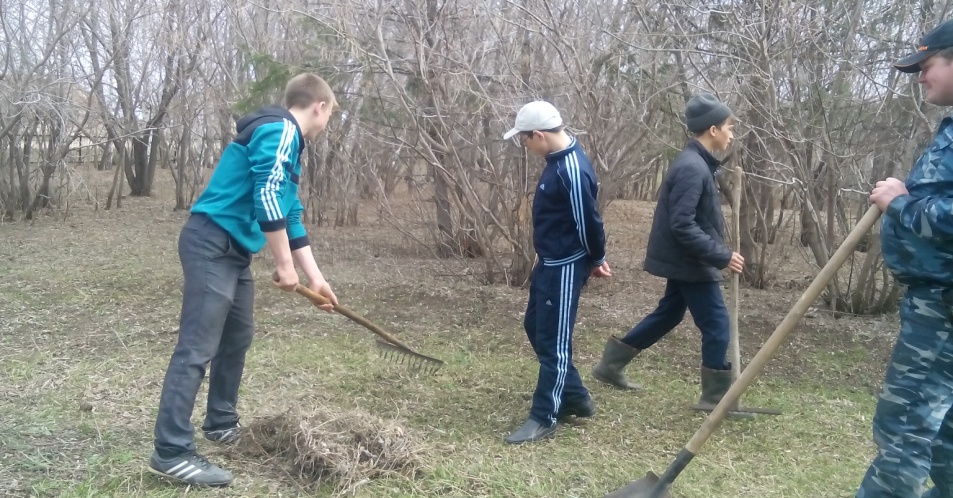 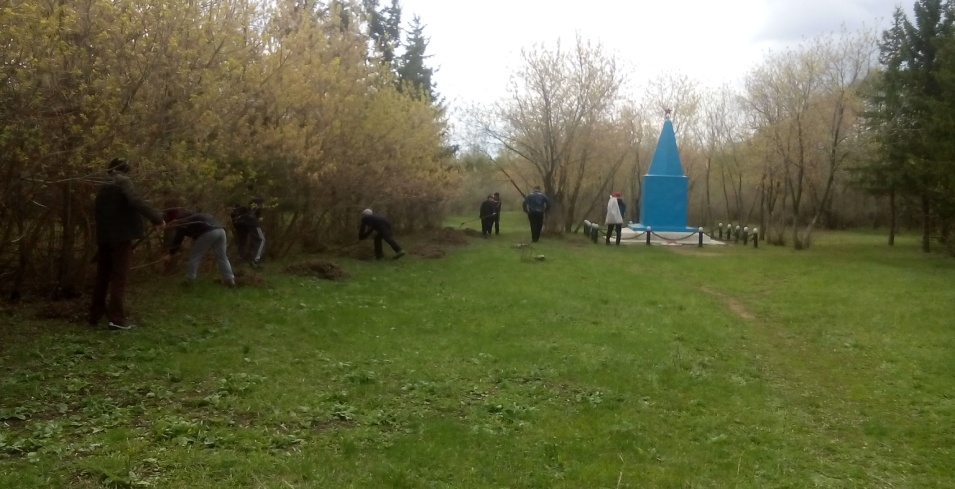 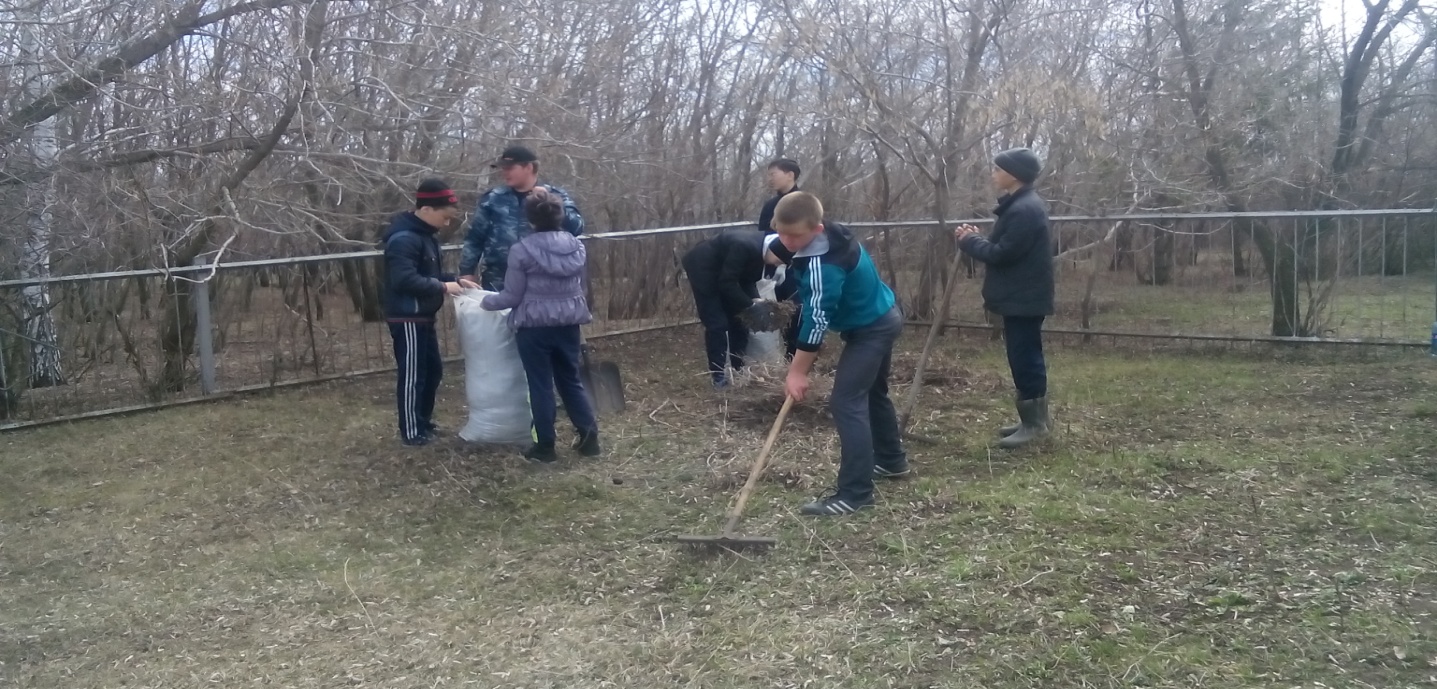 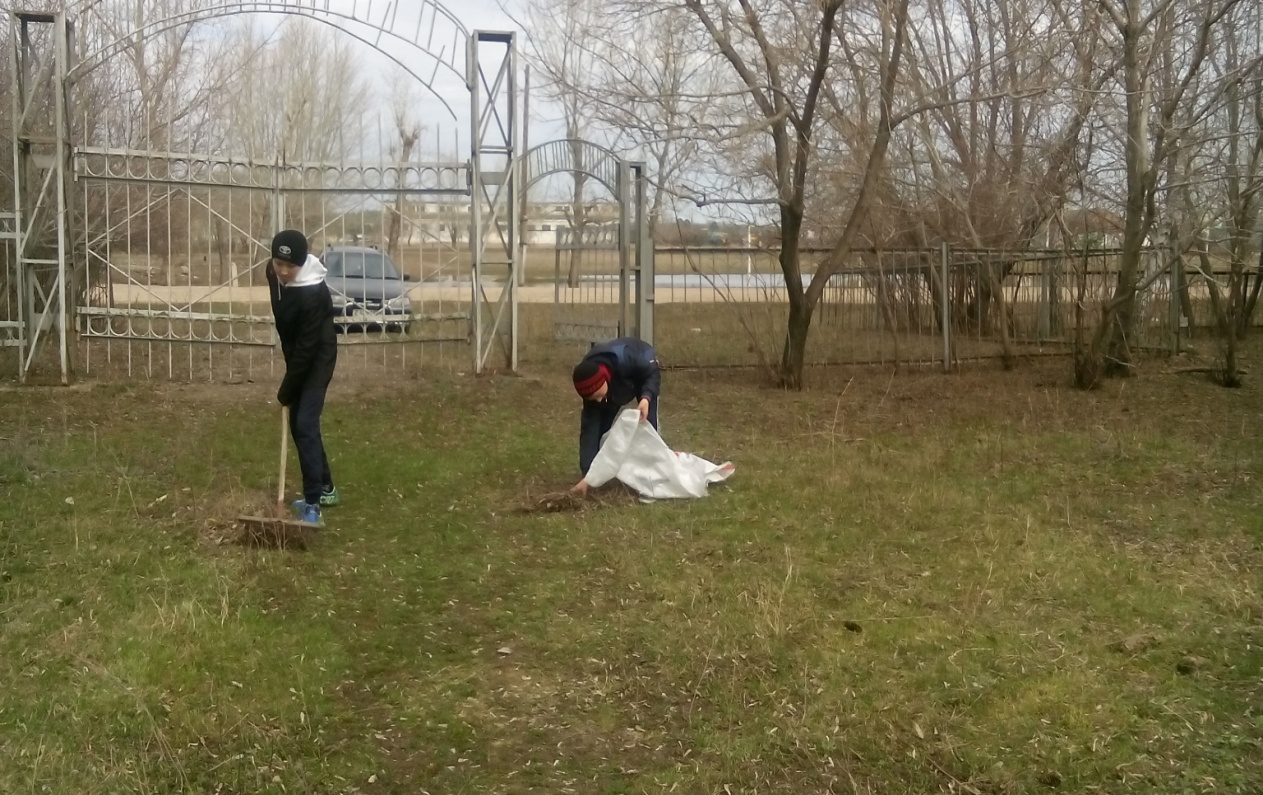 Назарларыңызға  рахмет